Unit 5 Using LanguageExplore the world hunger problem
Teaching objectives:
By the end of this period, you will be able to…
1. know about the problem of world hunger.
2. understand the content of listening texts
3.  talk with their peers about the causes of world hunger.
4.  voice their opinions on possible solutions to world hunger.
Lead in
In pairs discuss what you can see in the photo and how you think each photo relates to world hunger.
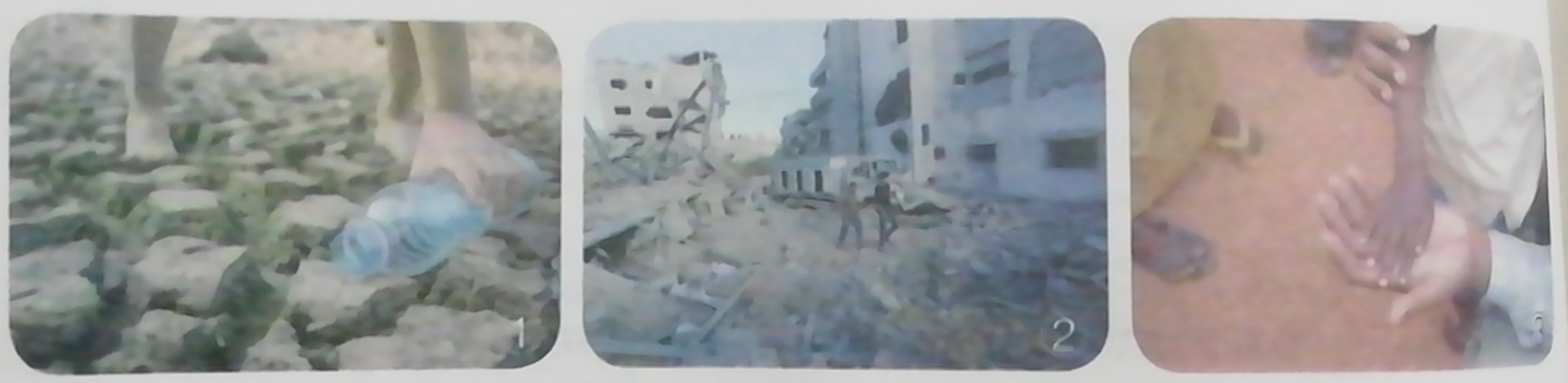 Step II Listening
Task 1 Listen to a radio interview and take notes. Then answer the following questions.
1.What is FAO? What is its mission?
2.What can seriously affect crop production?
3.What does the FAO think about nutritious food?
4.What is the FAO doing to alleviate world hunger?
5.What does the FAO suggest countries do?
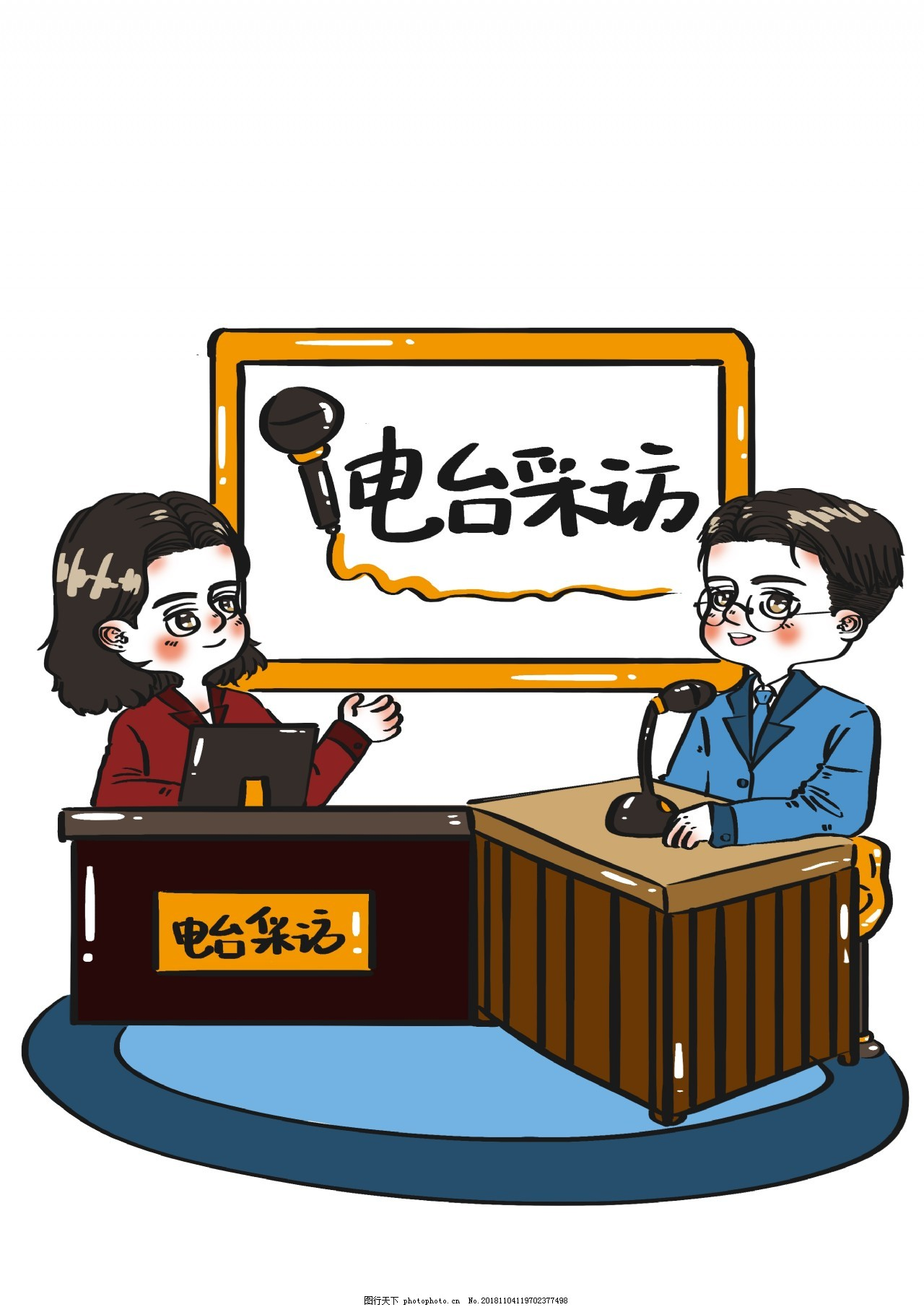 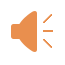 1.What is FAO? What is its mission?




2.What can seriously affect crop production?
FAO stands for Food and Agriculture Organization. Its aim is to eliminate world hunger.
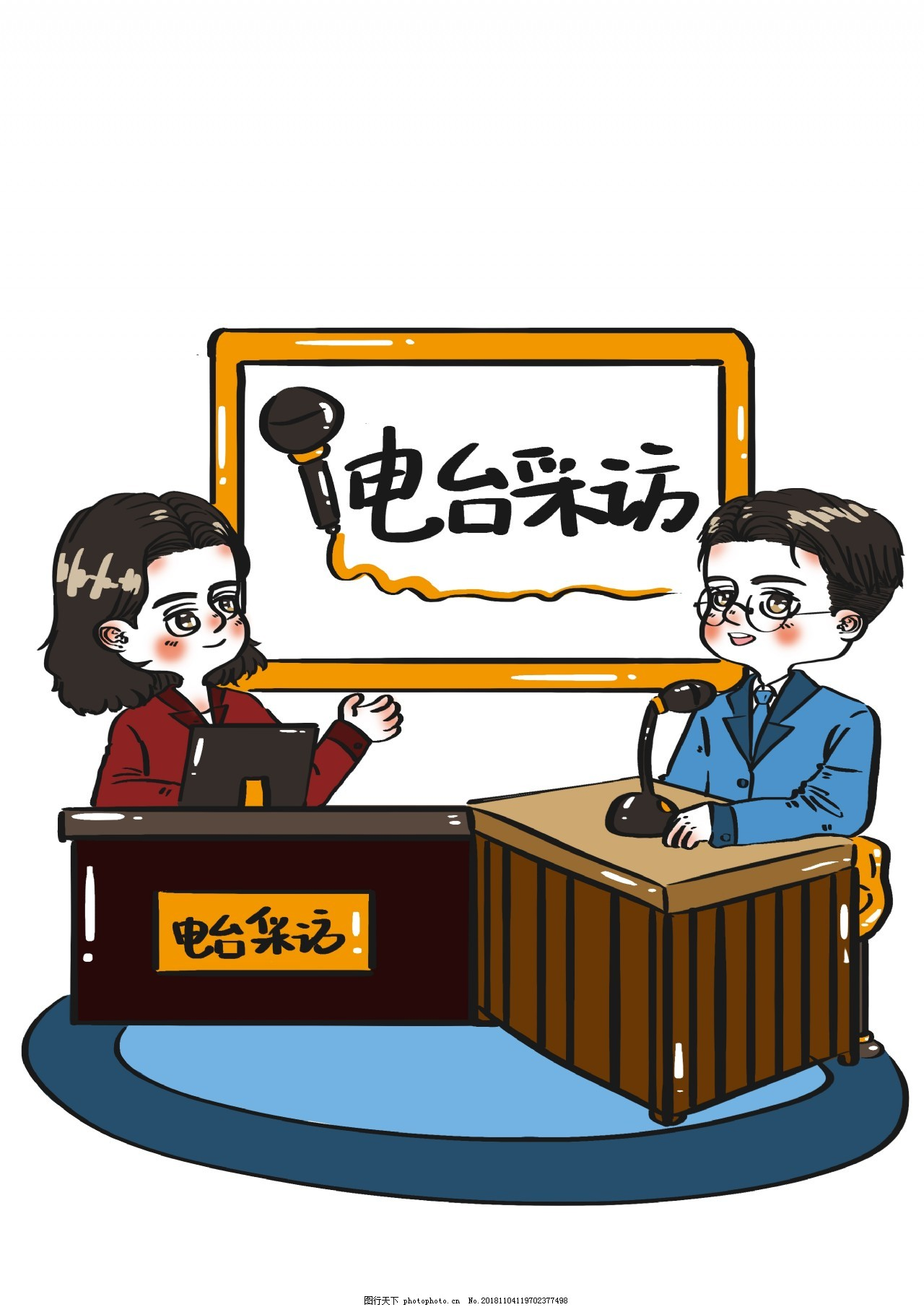 Droughts, floods and climate change.
3.What does the FAO think about nutritious food?


4.What is the FAO doing to alleviate world hunger?



5.What does the FAO suggest countries do?
The FAO believes everyone should have the right to get healthy food.
The FSO runs a project calls Climate-Smart Agriculture, which helps countries to develop sustainable agriculture.
Every country needs to focus on making new achievements in agriculture too, which can often benefit the whole world.
Task 2 Listen again and identify how the speaker supports his facts. Match the supporting evidence with the facts.
1. According to our latest figures,.....                 A. wars can heavily affect food                            
                                                                                 production and transportation.

2. There is strong evidence to suggest that....    B. (world hunger) stands at around 11% of the world’s population.

3. Our research indicates that ....                       C. many people just can't 
                                                                                   afford to eat well
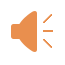 Task 3 Listen for details.
1.There is strong evidence to suggest that many people just can't afford to eat well. And it's not just about ____________________________________; 
people need to eat ___________________________, which often _______________________________  or _______________________. 
2.And, of course, global conflict must__________________________. And don't forget that we as individuals can also make a difference: ____________________________.
having enough food to eat
nutritious food
having enough food to eat
do not have access to
be eliminated
buy food that supports the environment, and never waste food.
Step III  Speaking：Talk about world hunger and possible solutions.

1.What are the possible causes of world hunger that you can think of? 



2.What can people and countries do to help alleviate these causes?
Droughts, floods, poverty; war
With droughts, we can invent new forms of agriculture that do not rely so much on water, and drought-resistant crops; floods can often be prevented by the building of dams and levees; poverty is best solved through economic development and programmes that give people more opportunities; war may be solved through international negotiation.
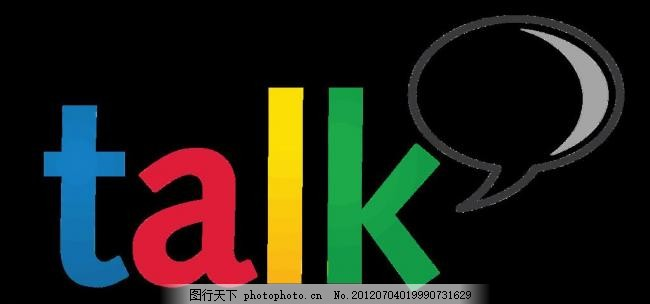 Step IV World Food Day Activities
Work in groups to brainstorm ideas for some school activities that celebrate World Food Day. Use the following expressions to help you communicate with your group members.
                                      Sharing your opinions
I'd rather...                             In my eyes                                In my opinion,...
Without a doubt...               The advantages are...             I have a feeling that...
It's a pity that...                    I'd prefer...because...             My impression is that...
I think/guess/believe...       From my point of view,...       My view/opinion/belief is that...
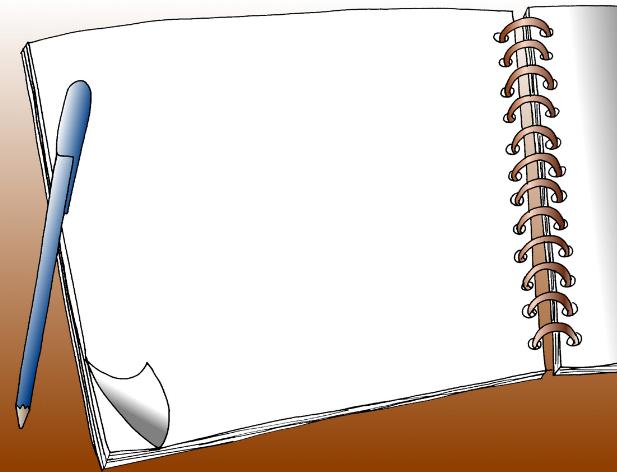 homework
1.To surf the Internet for further information about the World Food Day.
2.Write a speech to call on more people to safe food.